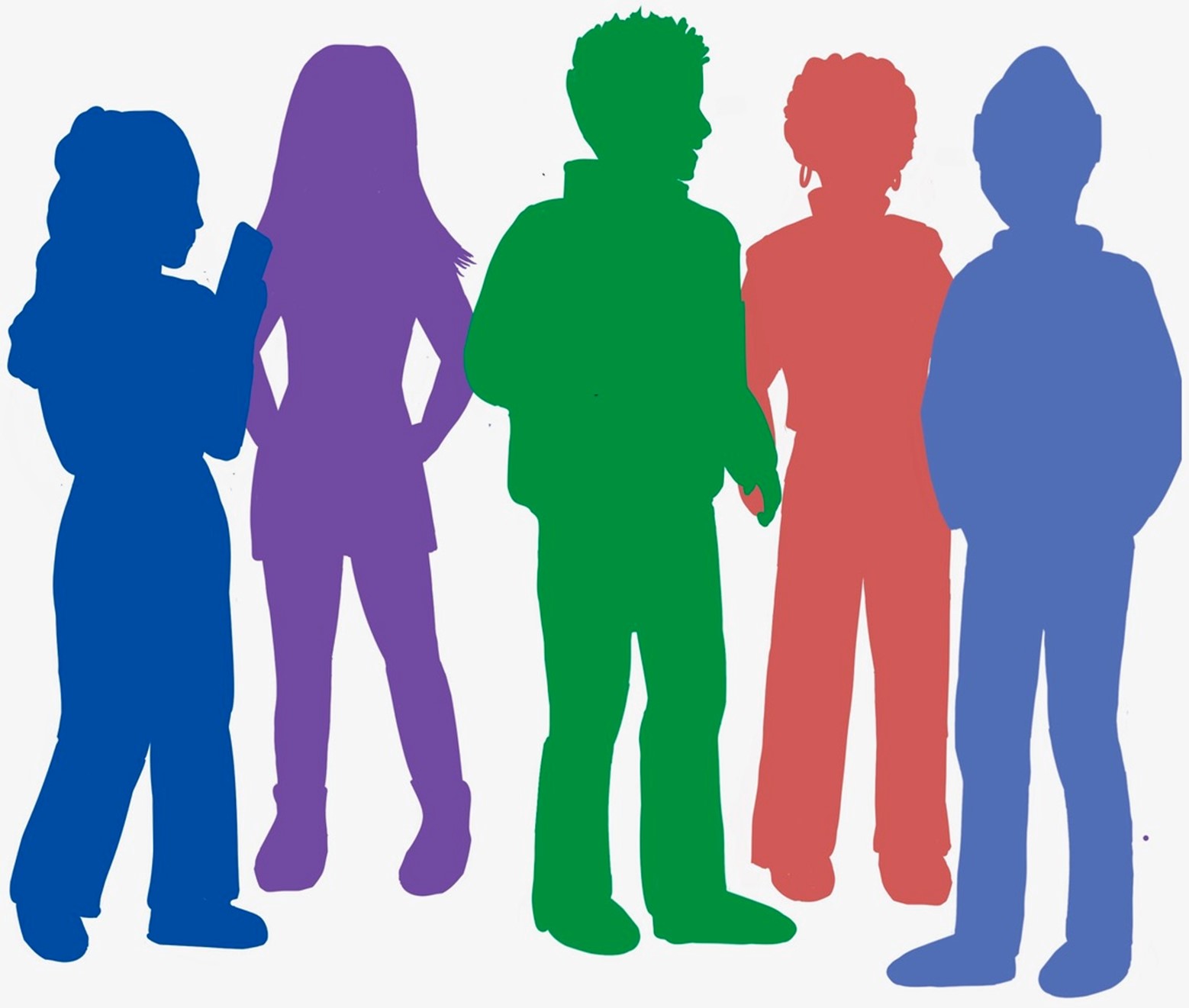 Ungdomsundersökning 2022ANDTS-vanorna bland unga på Åland
Högstadieelever på Åland åk 7-9
Oktober 2022
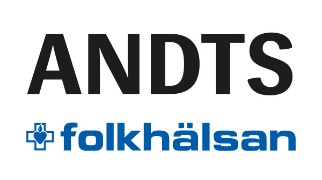 Bakgrund
Årlig ungdomsundersökning på Åland för åk 7-9 i högstadiet och åk 1-2 i gymnasiet
ÅSUB sammanställer och analyserar svaren 2022

Ett verktyg för skola, föräldrar, Fältare, politiker och andra intresserade
En lokal och aktuell bild av läget
Stort stöd i Ålands landskapsregerings alkoholpolitiskt program 2022-2024

ANDTS = Alkohol, Narkotika, Doping, Tobak, Spelande
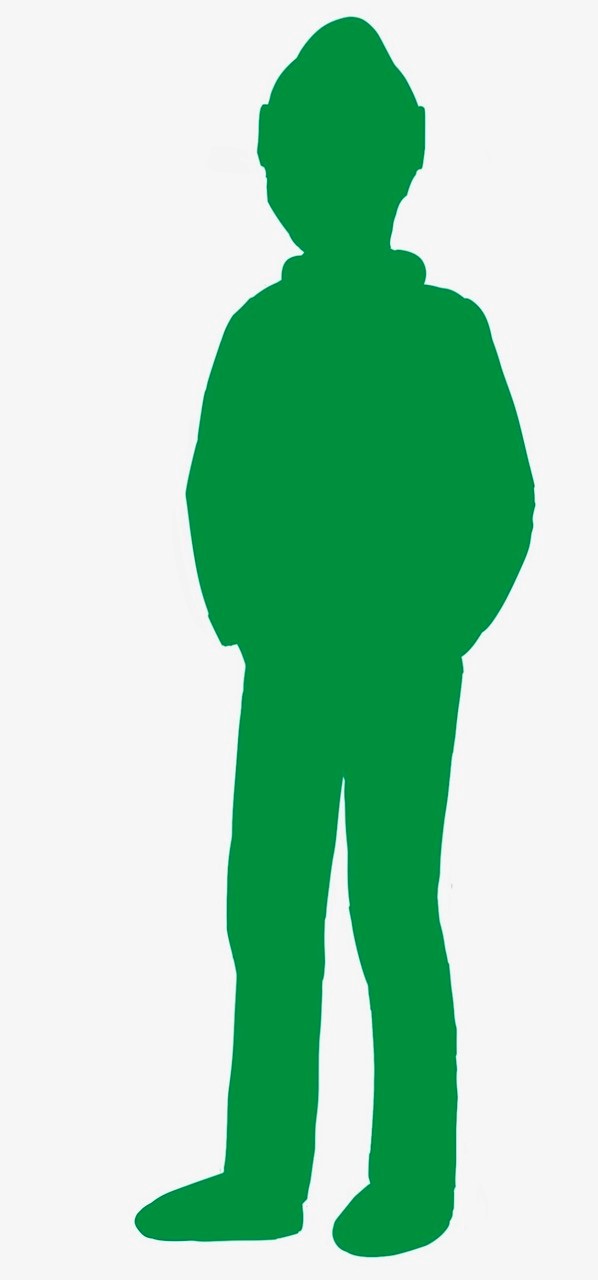 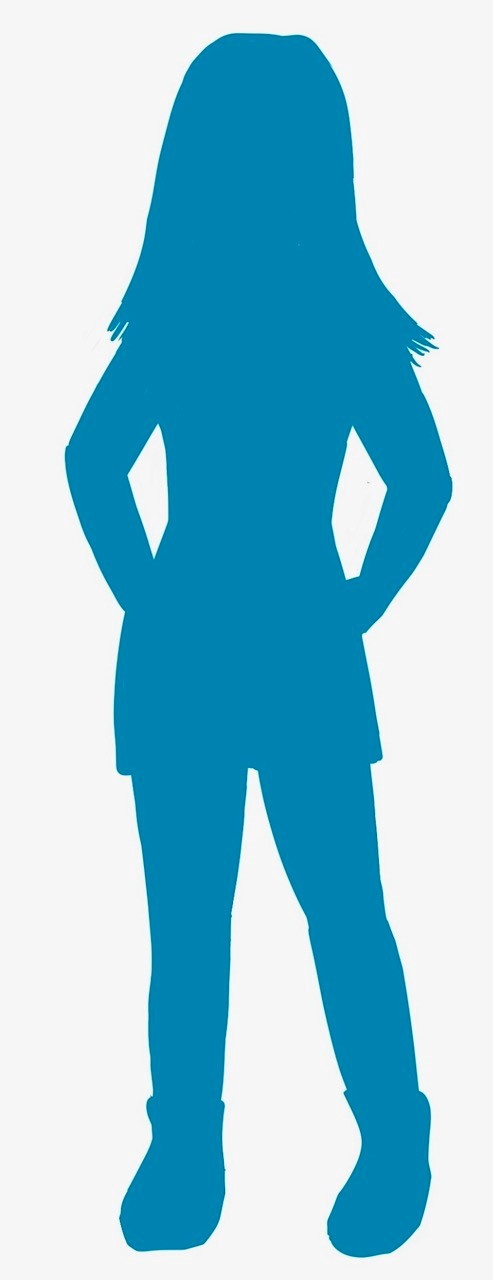 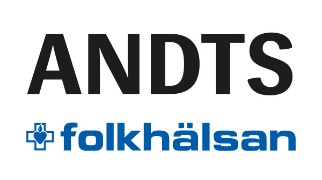 Antal deltagare på högstadiet
Åk 7: 270 elever*				* Endast de elever med som fyllt 13 år
Åk 8: 258 elever
Åk 9: 282 elever

411 flickor
399 pojkar

Totalt 810 svarande i samtliga högstadieskolor på Åland
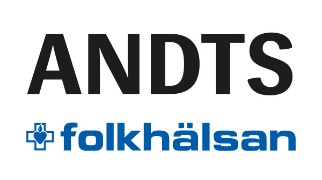 [Speaker Notes: Endast de som fyllt 13 år var med p.g.a. GDPR. En elev hade uppgett i ett öppet svar att hen är 12 år och lämnades därmed utanför analyserna.]
Hur mår du rent allmänt?Årskurs 7-9
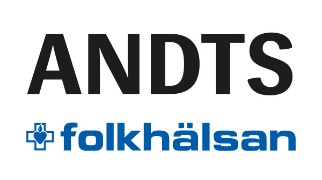 [Speaker Notes: Obs! Annan skala än under tidigare år då svarsskalan var: Utmärkt – Mycket bra – Bra – Ganska bra – Dåligt.
Ca 7-8 % har tidigare upplevt att de mår dåligt.]
Hur mår du rent allmänt?Årskurs 7-9
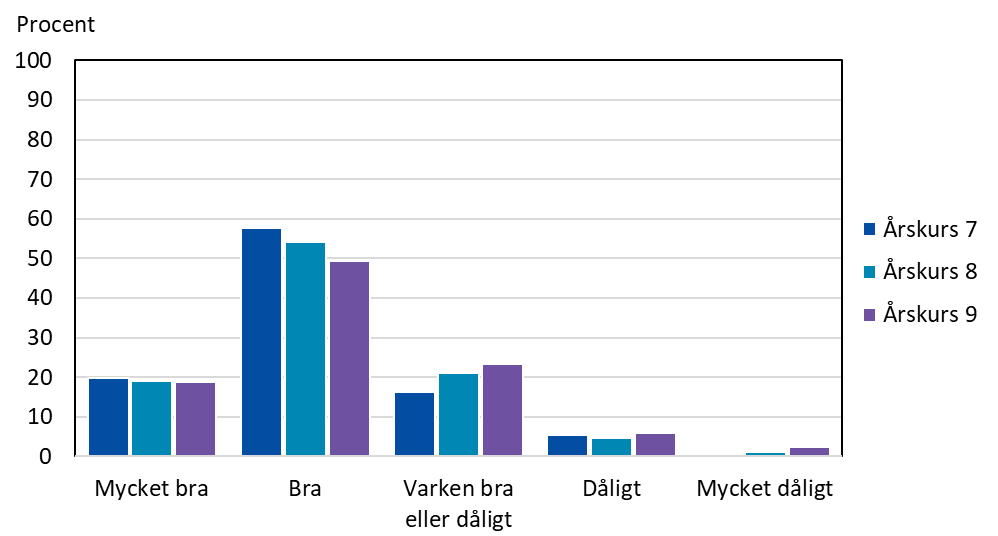 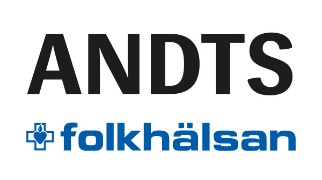 [Speaker Notes: Obs! Annan skala än under tidigare år då svarsskalan var: Utmärkt – Mycket bra – Bra – Ganska bra – Dåligt.
Ca 7-8 % har tidigare upplevt att de mår dåligt.]
Deltar du i någon organiserad fritidsaktivitet? Årskurs 7-9
Totalt 38 % av eleverna deltar inte i någon organiserad fritidsaktivitet 
(36 % år 2021)
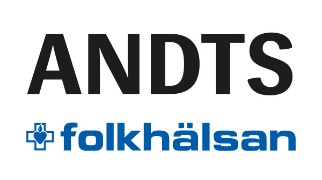 [Speaker Notes: 62 % av flickorna och 63 % av pojkarna deltar i någon organiserad fritidsaktivitet]
Hur trivs du i skolan?Årskurs 7-9
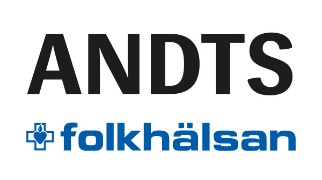 [Speaker Notes: 2021: 
Mycket bra 25 %
Ganska bra 50 %
Varken bra eller dåligt 19 %
Ganska dåligt 5 %
Mycket dåligt 2 %]
Hur trivs du i skolan?Årskurs 7-9
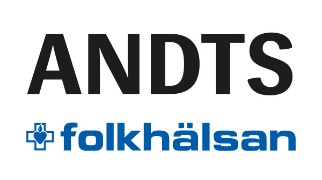 [Speaker Notes: 2021: 
Mycket bra 25 %
Ganska bra 50 %
Varken bra eller dåligt 19 %
Ganska dåligt 5 %
Mycket dåligt 2 %]
Händer det att du skolkar? Årskurs 7-9
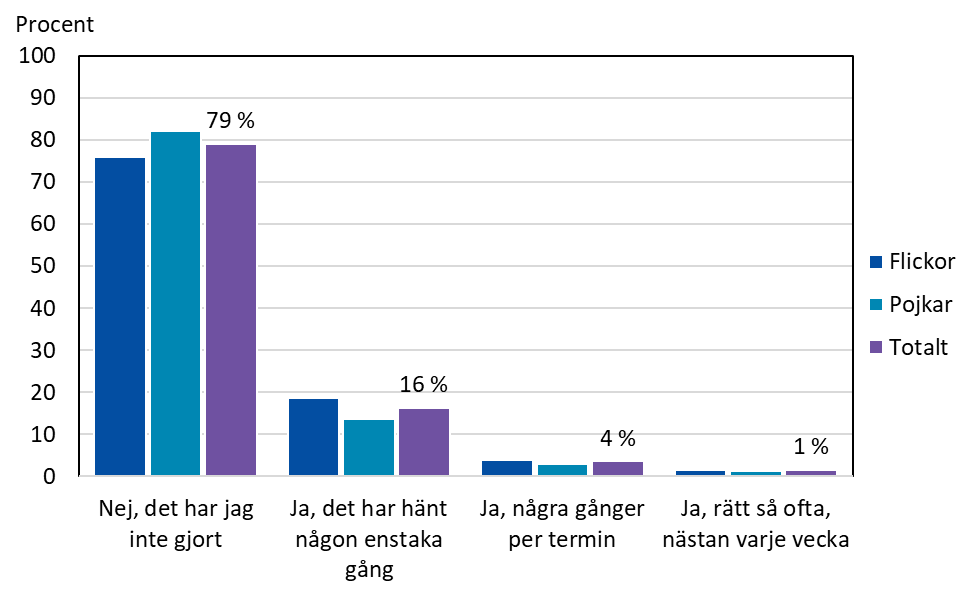 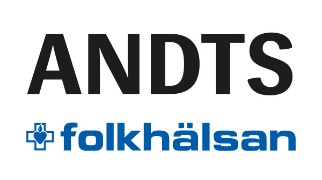 Varför har du skolkat?
Orkar int gå till skolan pg av lärarna eller att man e trött
- Flicka åk 9
För jag har mått för dåligt för att gå till skolan
- Flicka åk 8
Har inga orkat åka till skolan
- Pojke åk 7
Jag har haft ångest
- Pojke åk 8
För att jag inte trivs där 
- Flicka åk 8
Skolan är tråkig 
- Pojke åk 8
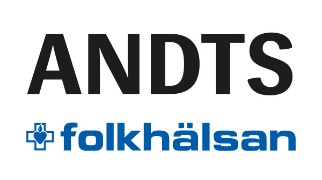 [Speaker Notes: Vanligaste orsakerna:
- Skolan som orsak (ca 45 svar)
Orkade inte (ca 36 svar)
Mått dåligt (ca 23 svar)
Läraren (ca 9 svar)
Maten (ca 4 svar)]
Vet dina föräldrar var du är på kvällarna?Årskurs 7-9
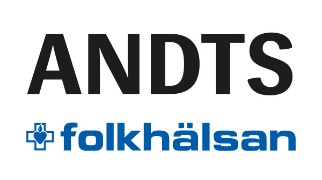 Vet dina föräldrar vem du umgås med?Årskurs 7-9
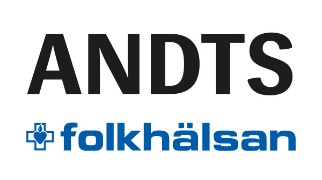 Vet dina föräldrar vem du umgås med?Årskurs 7-9
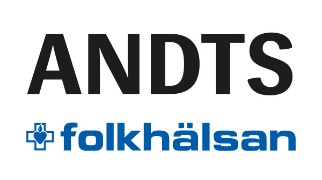 Vem kan du prata med om det som är viktigt för dig? Årskurs 7-9
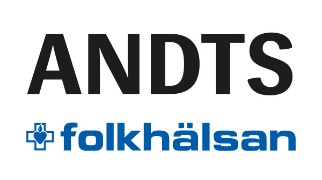 [Speaker Notes: Svarsalternativen var:
Jag kan prata med mamma/pappa/min vårdnadshavare 
Jag kan prata med syskon 
Jag kan prata med min kompis/kompisar 
Jag kan prata med en vuxen som är viktig för mig 
Jag kan prata med en vuxen på skolan 
NY FÖR I ÅR: Jag kan prata med andra på internet 
Jag har ingen jag kan prata med]
Vem kan du prata med om det som är viktigt för dig? Årskurs 7-9
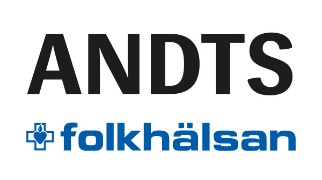 Tobaksbruk Årskurs 7-9
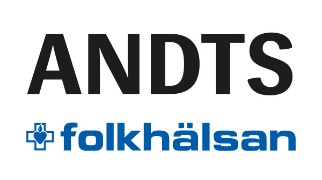 [Speaker Notes: Fråga: Röker du? Svarsalternativen:
nej; 
nej, jag har slutat; 
nej, men jag har provat; 
ja, ibland;
ja, varje dag;
Fet stil = Har rökt

Fråga: Snusar du? Svarsalternativen:
Nej
Nej, jag har slutat
Nej, men jag har provat
Ja, ibland
Ja, varje dag 
Fet stil = Har snusat

Fråga: Har du använt e-cig (elektronisk cigarett) någon gång? Svarsalternativen:
Nej 
Ja, en gång 
Ja, flera gånger 
Fet stil = Har rökt]
Tobaksbruk Årskurs 7-9
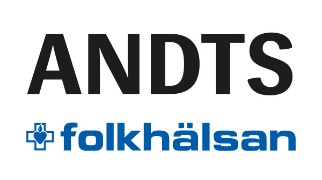 Hur får du tag på cigaretter? Snus?
De vanligaste sätten att få tag på cigaretter och/eller snus är följande:
Köper själv 
Köper av andra 
Får/ber av kompisar 
Från mina föräldrar/vårdnadshavare (med lov) 
Från mina föräldrar/vårdnadshavare (utan lov) 
Får av annan person (18 år eller äldre)

De som röker ibland eller varje dag var igenomsnitt 13 år när de började röka
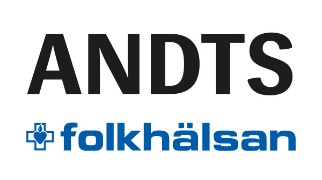 Har du druckit alkoholhaltiga drycker? Årskurs 7-9
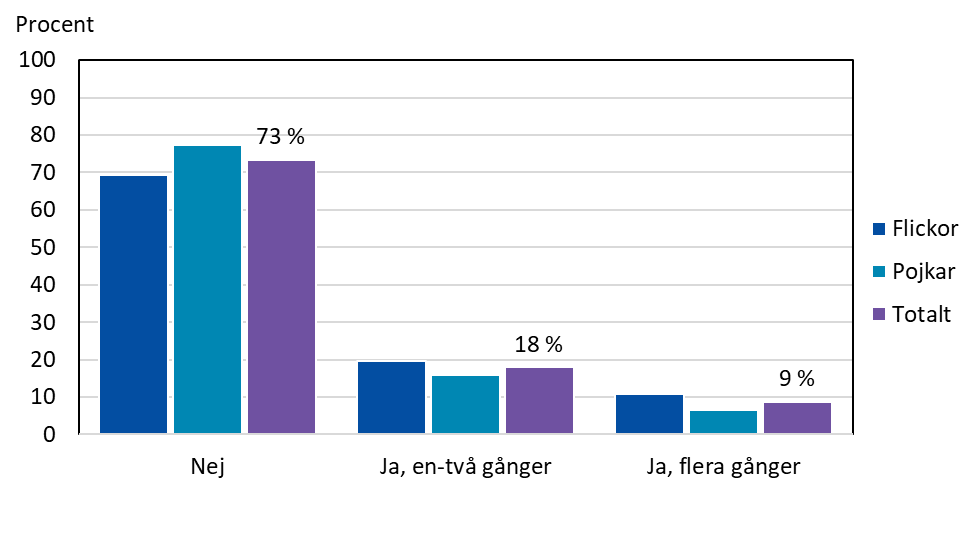 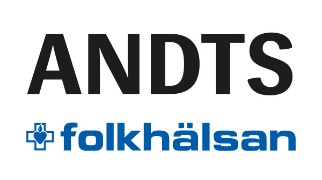 Har du druckit alkoholhaltiga drycker? Årskurs 7-9
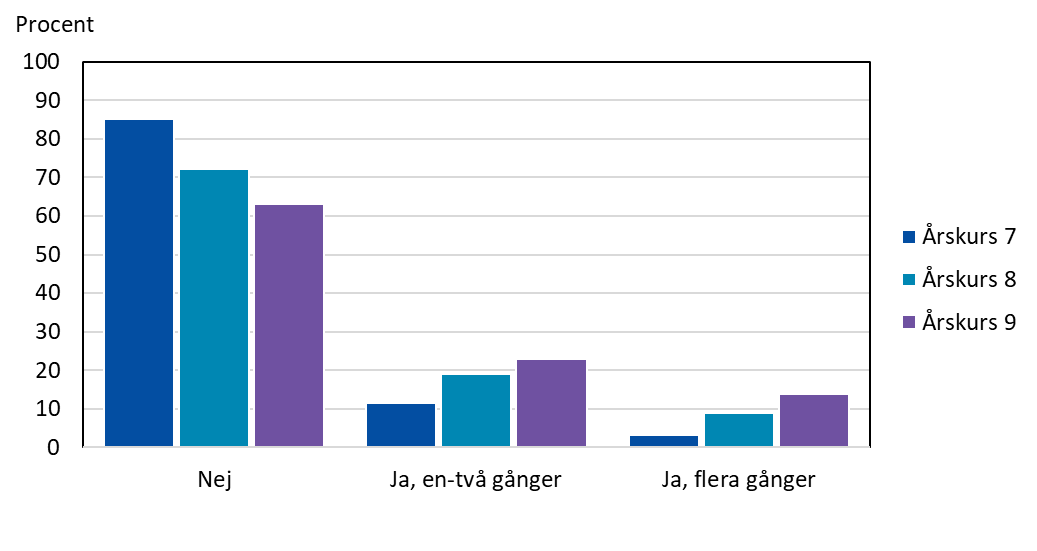 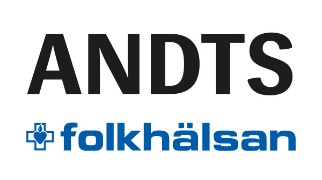 AlkoholkonsumtionÅrskurs 7-9
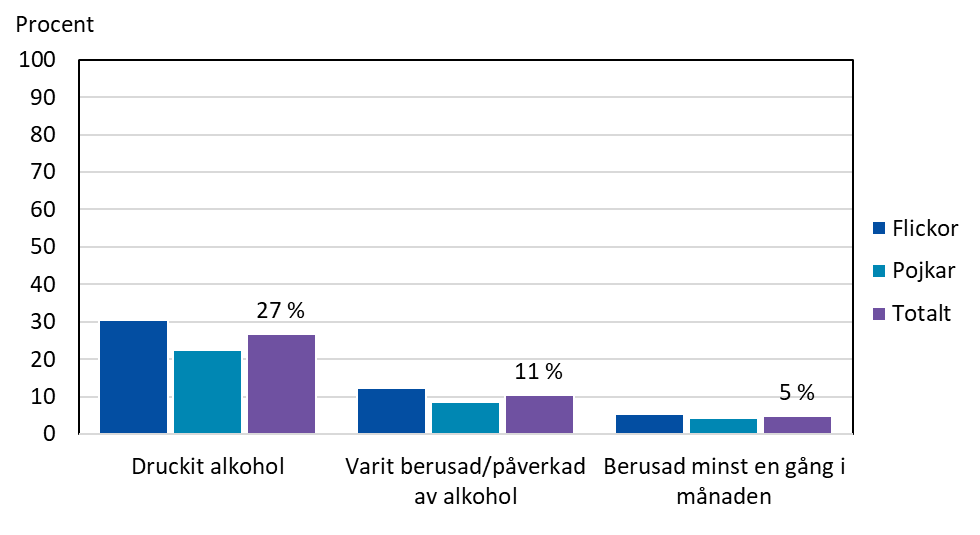 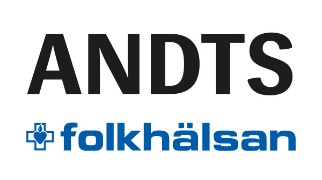 [Speaker Notes: Avser alla svarande.
Fråga: Hur ofta dricker du för att bli berusad/påverkad av alkohol?
Svarsalternativen:  
Någon gång i veckan eller oftare
Ungefär varannan vecka
En gång i månaden
Mer sällan 
Aldrig]
AlkoholkonsumtionÅrskurs 7-9
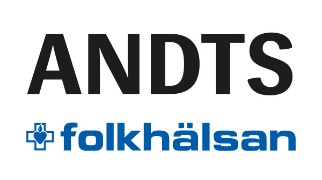 [Speaker Notes: Avser alla svarande.
Fråga: Hur ofta dricker du för att bli berusad/påverkad av alkohol?
Svarsalternativen:  
Någon gång i veckan eller oftare
Ungefär varannan vecka
En gång i månaden
Mer sällan 
Aldrig]
AlkoholkonsumtionÅrskurs 7-9
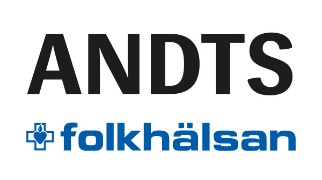 Hur får du tag på alkohol?Årskurs 7-9
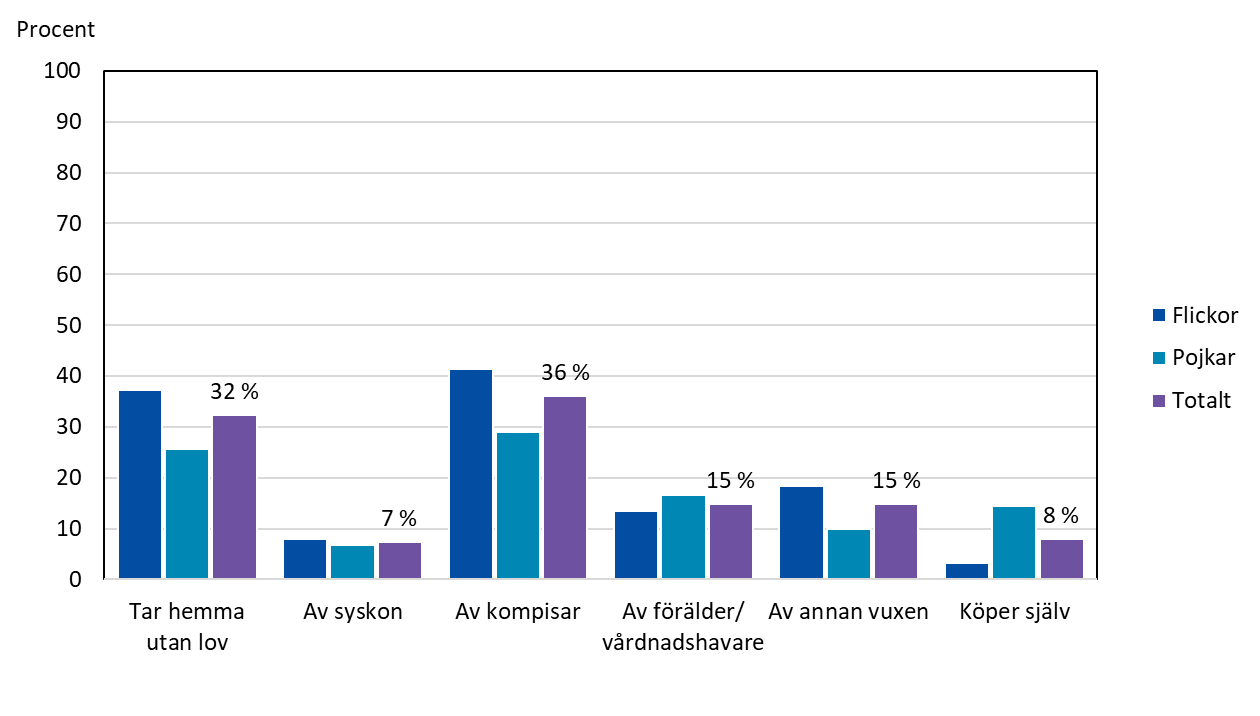 Procenten avser endast de elever som uppgett att de druckit alkohol.
De svarande kunde välja flera svarsalternativ.
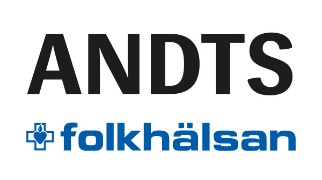 Hur får du tag på alkohol?Årskurs 7-9
Procenten avser endast de elever som uppgett att de druckit alkohol. De svarande kunde välja flera svarsalternativ.
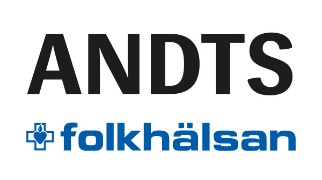 Alkohol i trafikenÅrskurs 7-9
Har du kört moped/mopedbil/traktor eller bil berusad? 
12 % av de flickor som varit berusade
21 % av de pojkar som varit berusade
15 % av samtliga som varit berusade

Har du någon gång åkt moped/mopedbil/traktor eller bil med berusad förare?
7 % av samtliga flickor
6 % av samtliga pojkar
6 % samtliga totalt
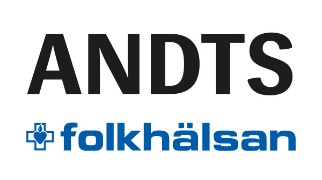 [Speaker Notes: Observera att totalt 13 elever har kört moped etc. berusade. Andelen beräknats av samtliga elever som varit berusade (85 elever).]
Varför har du åkt med berusad förare eller kört berusad?
För att jag skulle hem och ingen annan kunde köra
- Pojke åk 9
Har inte vetat att personen varit berusad förens efter jag fått skjuts
- Flicka åk 9
Jag hade inget val, med min farsa
- Pojke åk 7
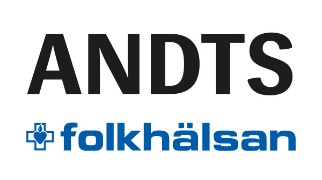 [Speaker Notes: Vanligaste orsakerna
-skulle hem (ca 8 svar)
-visste inte att personen berusad (ca 5 svar)
-pappa eller någon annan närstående kört (ca 4 svar)]
Oroar du dig för någon närståendes alkoholvanor?Årskurs 7-9
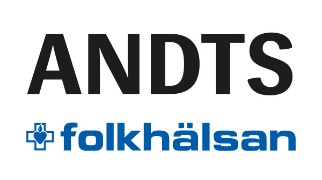 Tillåter dina föräldrar att du dricker - om du skulle dricka alkohol?Årskurs 7-9
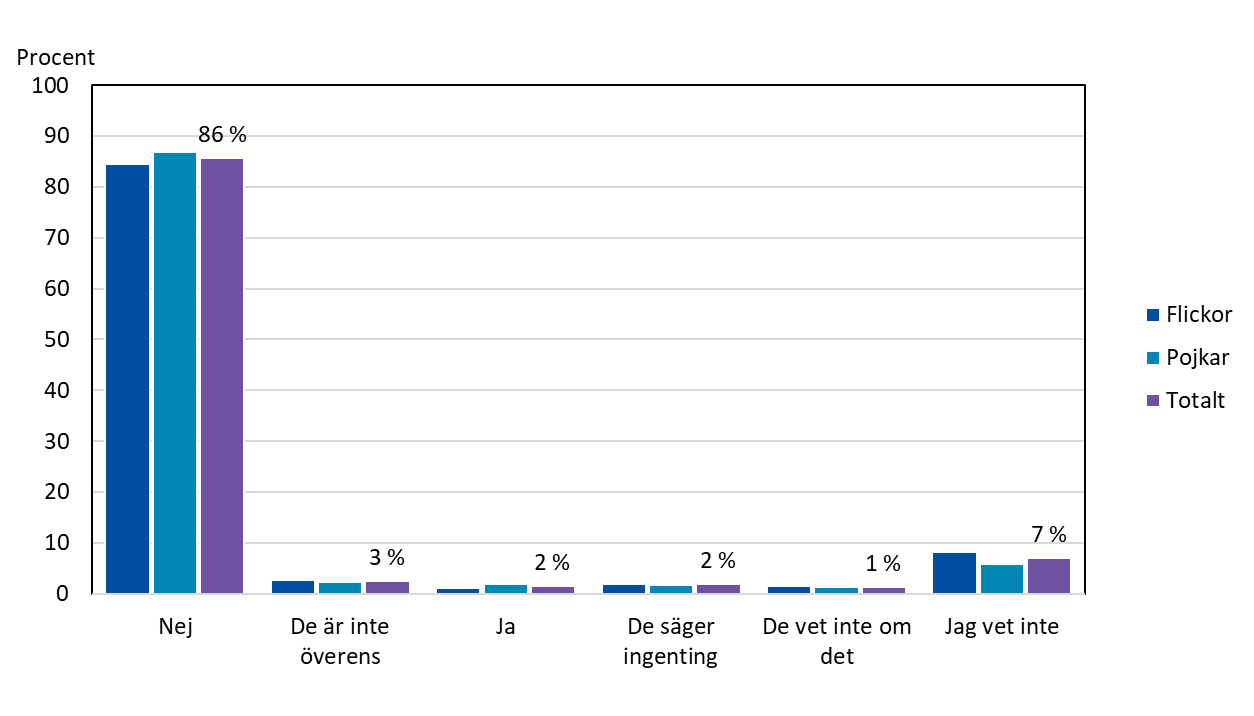 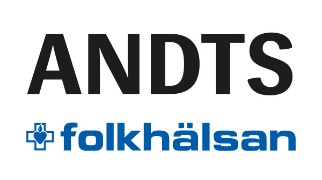 Tillåter dina föräldrar att du dricker - om du skulle dricka alkohol?Årskurs 7-9
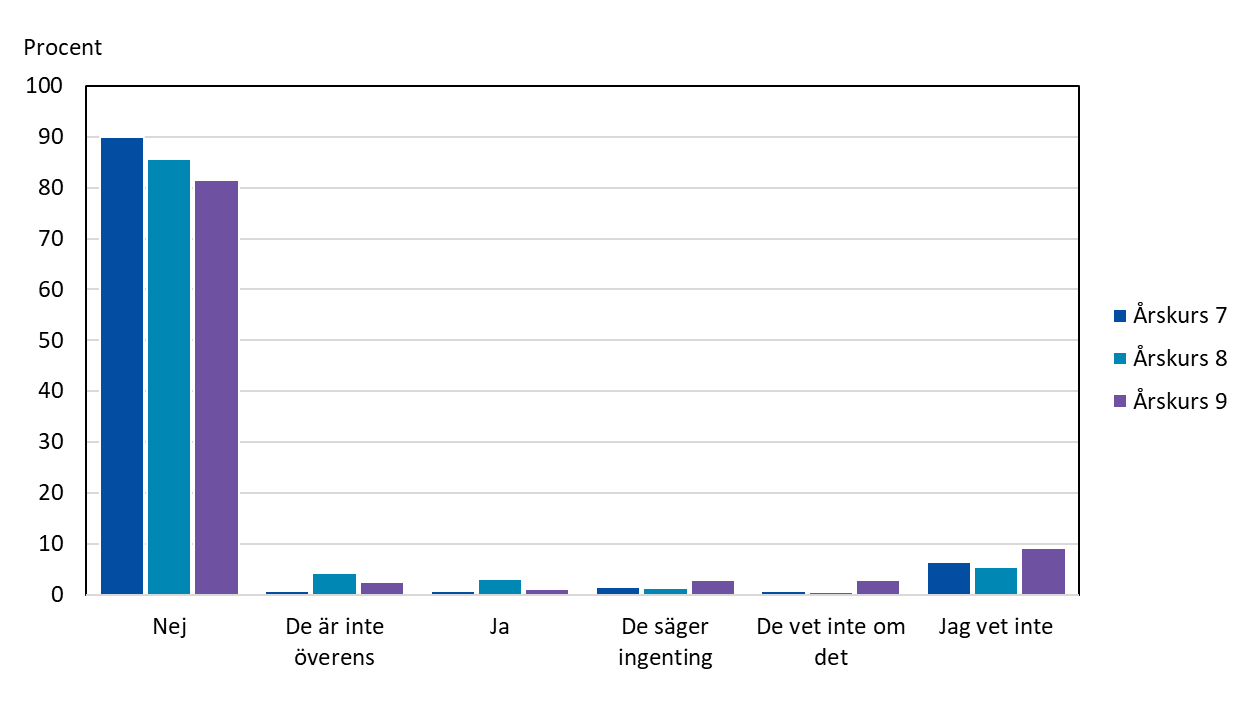 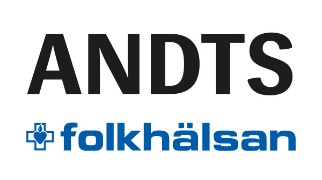 Restriktivitet hos föräldrarÅrskurs 7-9
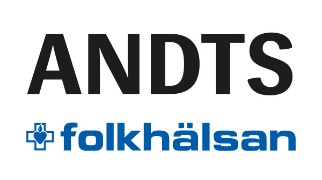 Orsaker att inte dricka alkohol, svarsalternativet ”mycket viktigt”Årskurs 7-9
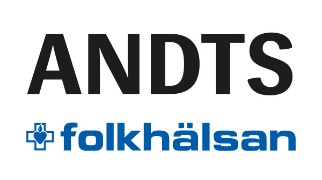 [Speaker Notes: Fråga: Du som valt att inte dricka dig berusad/inte dricka alls - hur viktiga är följande orsaker enligt dig? 
Svarsalternativen: 
Mycket viktig orsak
Ganska viktig
Inte så viktig
Inte alls viktig orsak]
Andra orsaker till att inte dricka sig berusad eller inte dricka alls
Inte nödvändigt, finns inte något positivt med det
- Flicka åk 8
Jag förstår inte varför man vill dricka 
- Flicka åk 7
Det är ohälsosamt och du kan bli beroende. Alkohol kostar också väldigt mycket
- Pojke åk 9
Jag dricker inte för att det är dåligt och ohälsosamt plus jag är ”under age”
- Pojke åk 7
Man vill inte skada sig själv och andra människor
- Flicka åk 7
Man blir våldsam
- Pojke åk 7
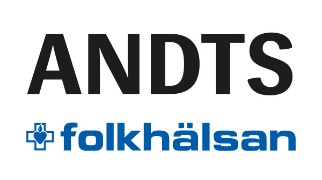 [Speaker Notes: Vanligaste orsakerna
Ej hälsosamt (ca 87 svar)
Vill inte (ca 33 svar)
Föräldrar, närstående eller liknande (ca 32 svar)
Skaderisk (ca 27 svar)
Lagen (ca 12 svar)
Pengar (ca 10 svar)]
Spelar du mobil-/dataspel? Årskurs 7-9
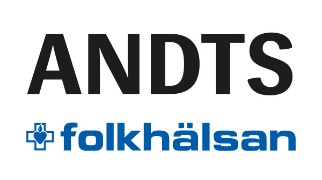 Spelar du mobil-/dataspel?Årskurs 7-9
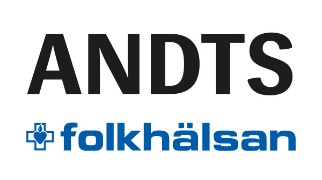 Ingår det pengar i ditt spelande? Årskurs 7-9
Procenten avser endast de elever som uppgett att de spelar mobil-/dataspel.
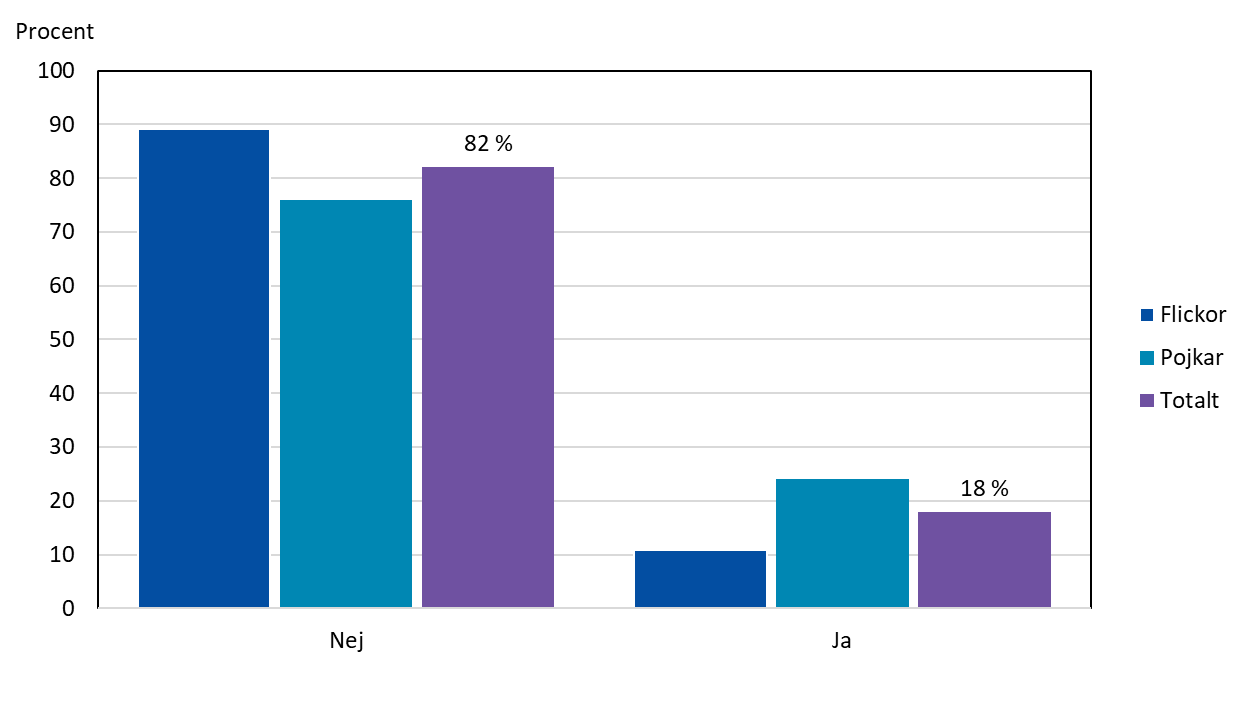 Totalt 7 % av samtliga svarande har någon i familjen som spelar om pengar.
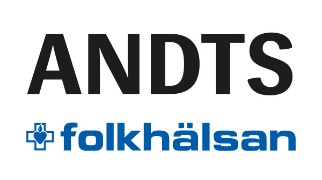 [Speaker Notes: Fråga: Hur mycket pengar har du spelat för under den senaste månaden?
Svaren varierar från 0 till 210 euro. De som spenderat (55 svar) har i genomsnitt spenderat cirka 30 euro.]
NarkotikaÅrskurs 7-9
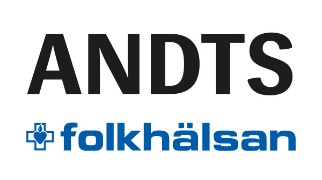 NarkotikaÅrskurs 7-9
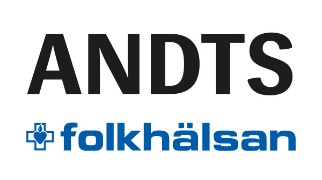 NarkotikaÅrskurs 7-9
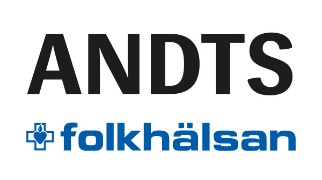 Har du blandat alkohol och läkemedel för att bli berusad?Årskurs 7-9
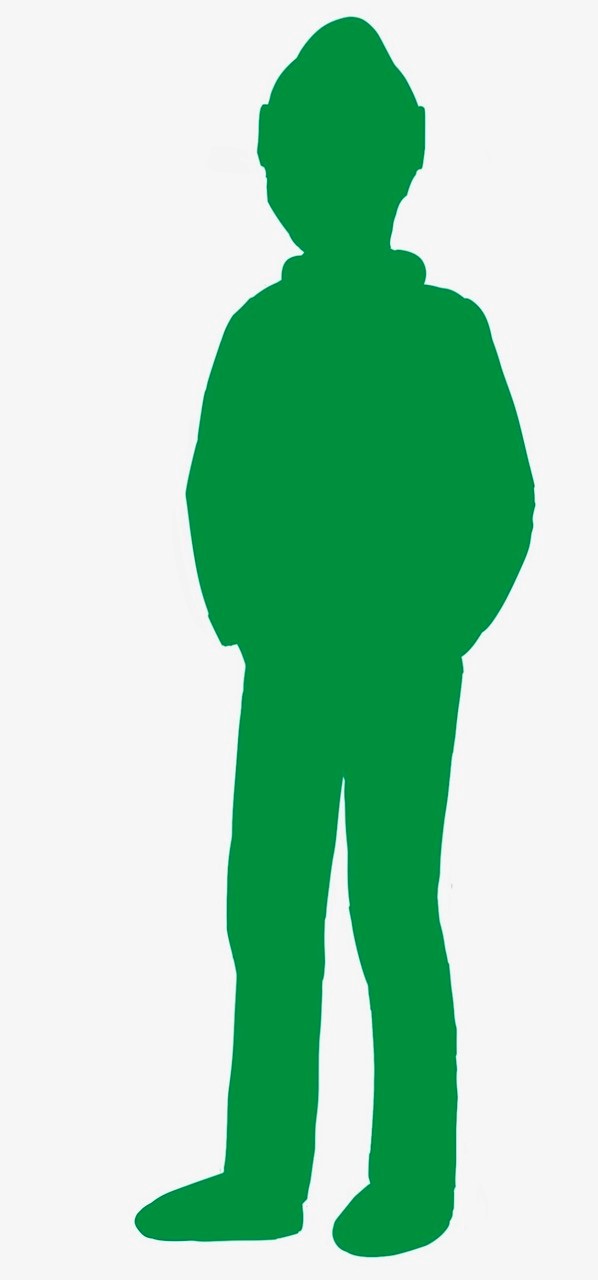 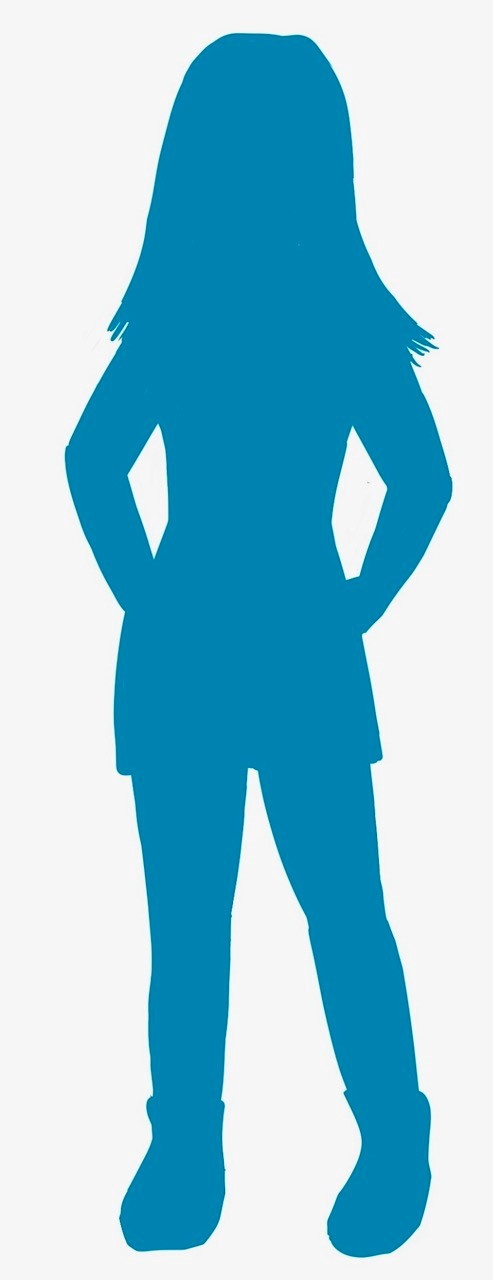 16 % av de flickor som druckit alkohol
17 % av de pojkar som druckit alkohol
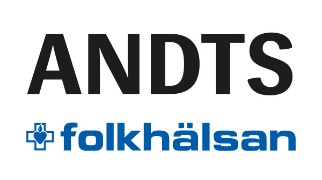 [Speaker Notes: Drygt 2 % av alla svarande använder rätt ofta någon receptbelagd medicin som inte är utskriven till personen]
Berusningsdrickande och några samband
Ett statistisk signifikant samband
Kört berusad
Har rökt/
snusat/ druckit alkohol
Blandat alkohol med läkemedel
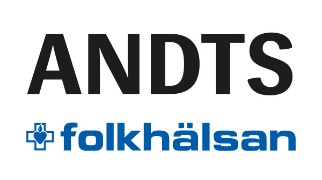 TobakFrån årskurs 7-9 till åk I-II
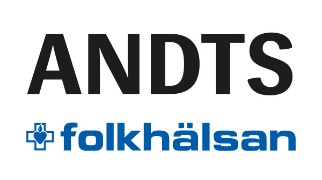 AlkoholFrån årskurs 7-9 till åk I-II
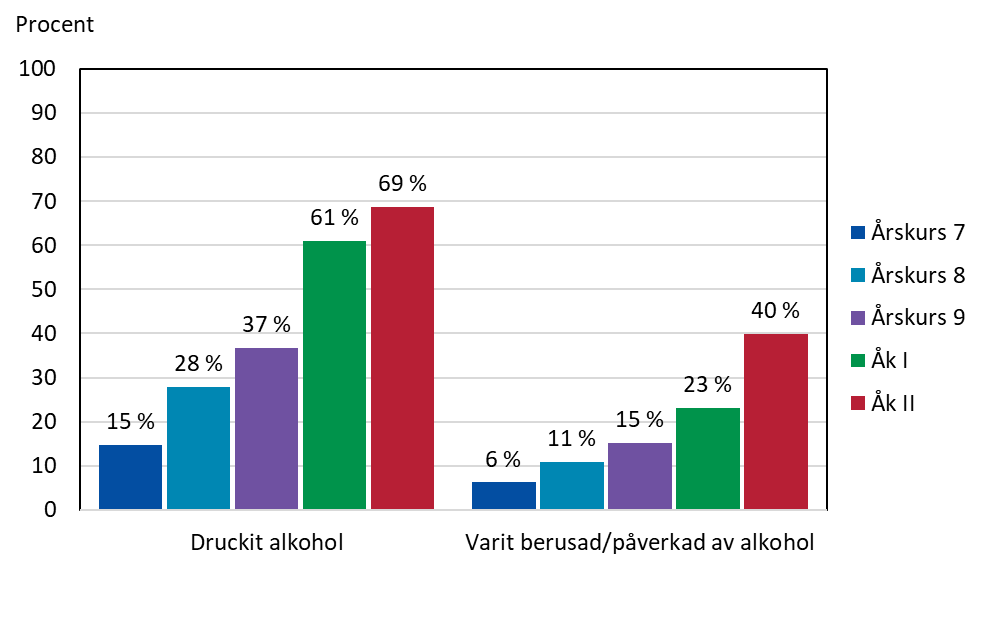 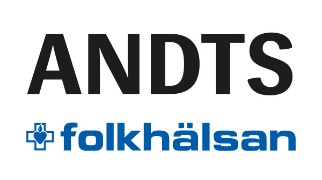 NarkotikaFrån årskurs 7-9 till åk I-II
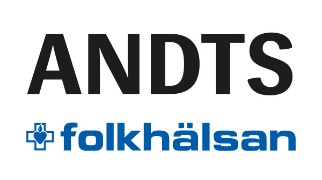 Mina [vårdnadshavare] bråkar mycket och dom kastar också oftast saker när dom är fulla/berusad
- Pojke åk 7
Avslutande tankar
Jag är ganska oroad för väldigt många unga jag känner till håller på med sådana saker som att röka och dricka 
- Pojke åk 7
Jag är orolig för att min klasskompis dricker/ kommer börja dricka i ung ålder
- Pojke åk 8
Jag tycker att man borde prata mera om psykisk ohälsa i skolor så att folk blir mer medvetna om det. Eftersom i ungdomskulturen är det vanligt att skoja om ångest, panikattacker o.s.v. 
- Flicka åk 9
Många vet inte vad dom ska göra när deras vänner använder t.ex. elcigarett o.s.v
- Flicka åk 7
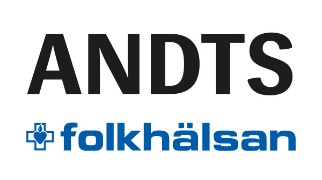 Se mera om drogförebyggande arbete på www.folkhalsan.ax
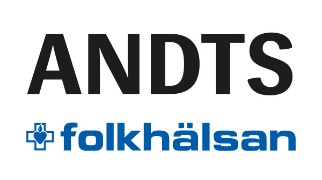